PERC
4th PERC WOMEN’S CONFERENCE
Women’s Committee – Tbilisi, 20.10.2016
Work Program 2017-2018
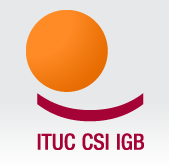 PROCEDURE
CONFERENCE -> WORK PROGRAM 2017-2018

WOMEN’S COMMITTEE -> ANNUAL WORK PLAN
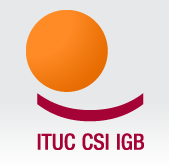 SCHEDULE
10:30:
11:50:
17:00:
presentation
discussion
vote adoption Work Program
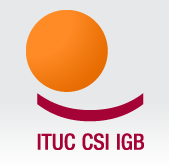 BACKGROUND 1
ITUC Congress Berlin 2014
  union growth
  (sustainable) jobs
  secure income and social protection
  realizing rights
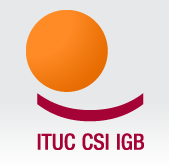 BACKGROUND 2
ITUC on-going priorities:
  Count us in
  Organizing (women)
   …
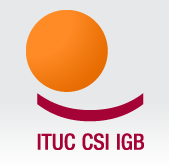 BACKGROUND 3
Gender equality program of PERC
Women’s structure of PERC
  equal treatment M/W
  organizing (young) women
  the CEE & NIS Women
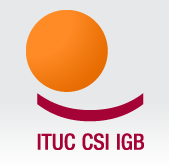 HOW DO WE WORK ?
Influencing
Training
Women’s Committee
Collaboration with ITUC and ETUC
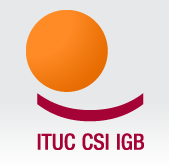 SO MUCH IS HAPPENING

	WOMEN MUST FIGHT
			FOR THEIR RIGHTS 
					AND
						FOR EACH OTHER
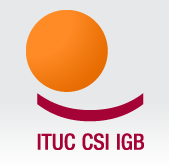 LET’S BE REALISTIC
AND
PUT OUT PRIORITIES
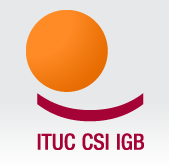 EQUAL TREATMENT
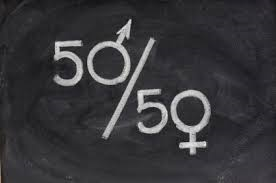 WORK-LIFE BALANCE
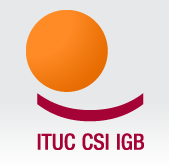 WOMEN INDECISION-MAKING POSITIONS
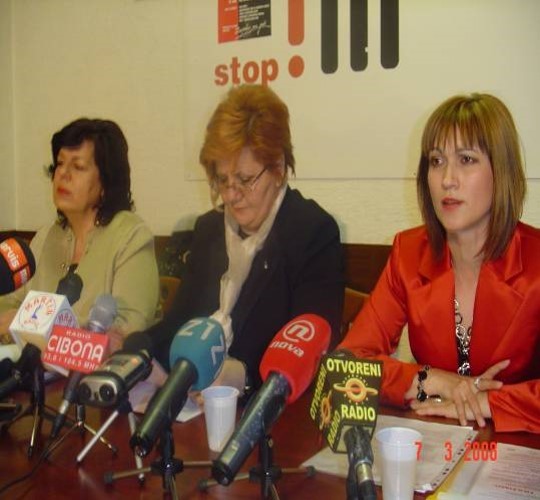 FIGHT AGAINSTVIOLENCE AT WORK
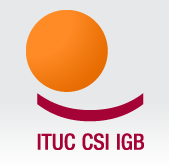 1. TO PROMOTE EQUAL TREATMENT
-> WHAT ?

		To increase union activity for pay equity at
national level
regional level
international level
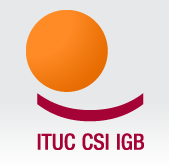 1. TO PROMOTE EQUAL TREATMENT
-> KEY ACTIONS:
Collective bargaining
Research and information dissemination 
Intensify the “Decent Work for Decent Life for Women” campaign
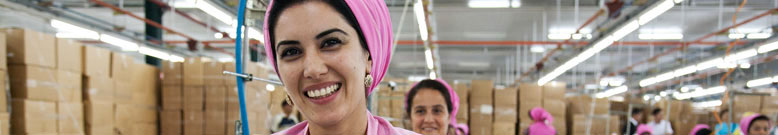 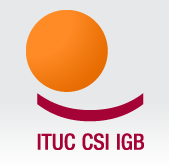 1. TO PROMOTE EQUAL TREATMENT
8th of March Action
8th of March Survey 
To strengthen the Women’s Committee at national level
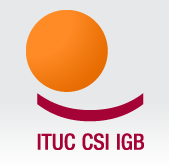 2.   WORK-LIFE BALANCE
-> WHAT ?

To deal with Challenges W-L
To fight for decent living wages
To fight for full-time contracts
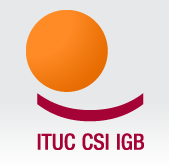 2.    WORK-LIFE BALANCE
-> KEY ACTIONS:
To lobby for improved legislative framework
ILO conventions
Child care
“Care economy”: improvement of pay and work conditions
Count us in – campaign in the care economy
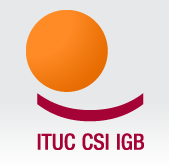 3.      WOMEN IN DECISION-MAKING                           POSITIONS IN TRADE UNIONS
-> WHAT ?

		To achieve gender parity in
programs
access to positions of responsibility in the leadership
With particular attention to young women
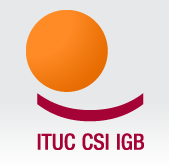 3.      WOMEN IN DECISION-MAKING                           POSITIONS IN TRADE UNIONS
-> KEY ACTIONS

Data
Count us in – campaign
Organizing young women
Training
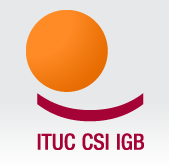 4. FIGHT AGAINST VIOLENCE AT WORK
-> WHAT ?

WE JUST DO NOT ACCEPT !
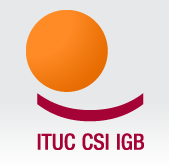 4. FIGHT AGAINST VIOLENCE AT WORK
-> KEY ACTIONS

25 November: International day for elimination of violence against women
ILO convention
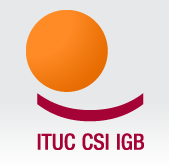